Priorité
?
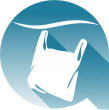 TM8 – REDUCTION, RECUPERATION ET VALORISATION DES DECHETS PLASTIQUES ISSUS DES ACTIVITES MARITIMES
ZSC
FR53…
DO
DHFF
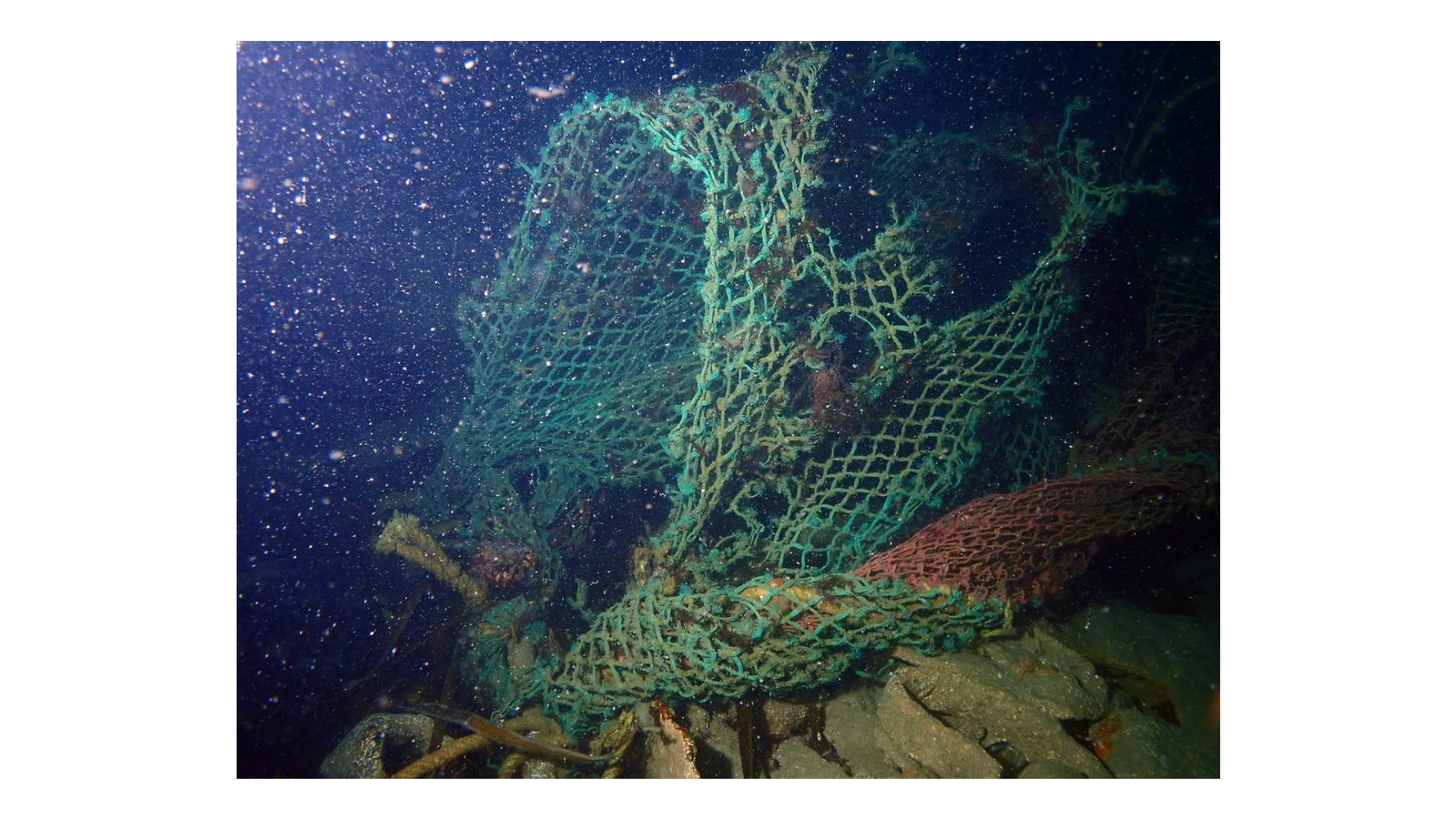 © Benjamin Guichard, OFB
Indicateurs de réalisation
- Utilisation dans les halles à marée du territoire d’équipements de distribution des produits de la mer recyclables et durables
- Organisation de campagnes de collecte d’engins de pêche perdus en mer 
- Dynamique de réduction des déchets plastiques d’origine conchylicoles engagée localement
Références
Fiche du PdA du DSF NAMO : D10-OE01-AN5 et D10-OE02-AN1
Déchets marins | Ministères Écologie Énergie Territoires (ecologie.gouv.fr) 
DGALN_plan-actions-zero-dechet-plastique_web.pdf (ecologie.gouv.fr)
Pollution & Plastiques - Ocean Wise
Fish & Click (ifremer.fr) 
FIND – FIlets coNnectés pour une pêche Durable – Wikimer
Ferrandin G., 2022 :  Déchets plastiques mytilicoles en Baie de Saint Brieuc. Etat des lieux et perspectives. Syndicat mixte de la Baie de Saint Brieuc. Region Bretagne FEAMPA, Saint Brieuc Armor Agglomération, Lamballe Terre et Mer.  67p. 
Connaître la biodiversité marine et participer à sa préservation - CRPMEM Bretagne (respect-peches-durables.org)
(1130) Réduire la pollution issue des déchets de ramendage : le SACABOUT de Maëlisse – YouTube
(1130) La gestion des engins de pêche usagés – YouTube
(1130) Recycler ses filets de pêche : le désassemblage (1/2) – YouTube
(1130) Recycler ses filets de pêche : exemple de valorisation locale avec Fil & Fab (2/2) – YouTube
L'Agence Bretonne pour la Biodiversité présente le programme RESPECT - Connaître la biodiversité marine et participer à sa préservation - CRPMEM Bretagne (respect-peches-durables.org)
La gestion des déchets conchylicoles (crc-pays-de-loire.fr)
entreprise brestoise Fil & Fab https://www.fil-et-fab.fr/